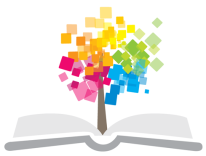 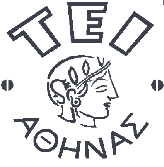 Ανοικτά Ακαδημαϊκά Μαθήματα στο ΤΕΙ Αθήνας
Ογκολογική Νοσηλευτική
Ενότητα 9: Ορμονικές και Συμπληρωματικές Θεραπείες
Ευάγγελος Δούσης, Καθηγητής Εφαρμογών
Τμήμα Νοσηλευτικής
Ουρανία Γκοβίνα, Επίκουρος Καθηγήτρια
Τμήμα Νοσηλευτικής
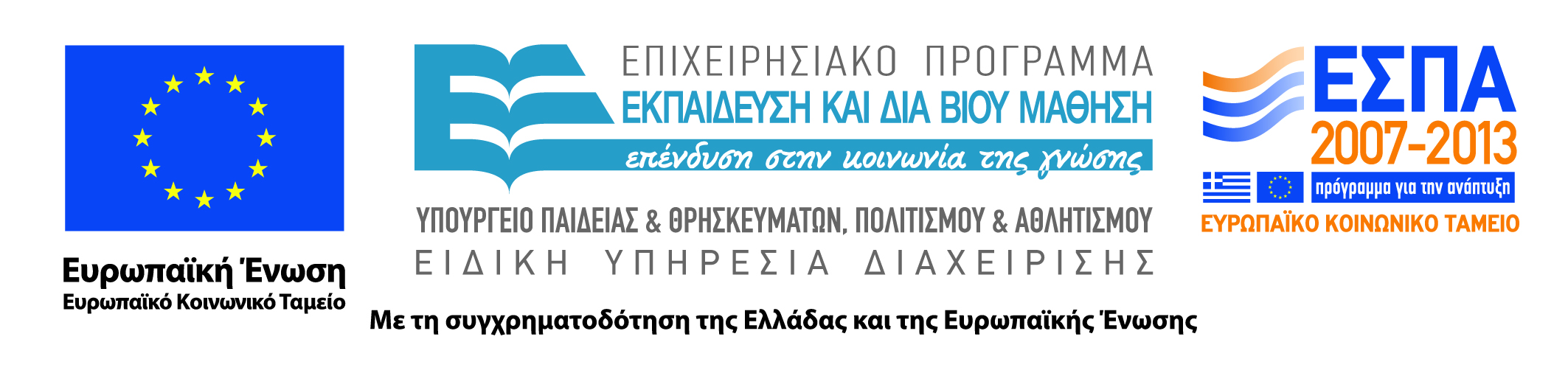 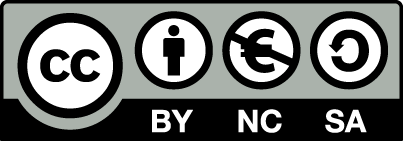 Ορμονικές Θεραπείες
1
Ορμονικές θεραπείες
Όγκοι που αναπτύσσονται σε όργανα τα οποία φυσιολογικά βρίσκονται κάτω από ορμονικό έλεγχο μπορούν να επηρεαστούν από το χειρισμό του επιπέδου των ορμονών (καρκίνοι μαστού, προστάτη, θυρεοειδούς, ενδομητρίου)
Άλλοι όγκοι ανταποκρίνονται στο χειρισμό των ορμονών (καρκίνωμα νεφρού, κακοήθες μελάνωμα).
Η θεραπεία με ορμόνες, ιδιαίτερα τα στεροειδή, έχει αποδειχθεί ότι ενισχύουν τη δράση της ΧΜΘ.
Η ορμονοθεραπεία δε θεωρείται ως θεραπεία ίασης, προκαλεί ύφεση της νόσου αλλά δεν την εξαλείφει πλήρως.
2
Ορμονικοί υποδοχείς
Οι ορμόνες δρουν σε συγκεκριμένα κύτταρα του αδένα στόχου. Οι πρωτεϊνικές ορμόνες δεν εισέρχονται απευθείας στο κύτταρο αλλά δεσμεύονται με υποδοχείς στην επιφάνεια του κυττάρου και η δράση τους επιτυγχάνεται μέσω του υποδοχέα. 
Οι στεροειδείς ορμόνες δεν εισέρχονται απευθείας στο κύτταρο, αλλά συνδέονται με υποδοχείς του κυτταροπλάσματος με σκοπό να εισέλθουν στον πυρήνα του κυττάρου και να ασκήσουν τη δράση τους. 
Κάθε ορμόνη διαθέτει το δικό της υποδοχέα, ο οποίος δεν ενεργοποιείται από καμία άλλη ορμόνη και μόνο ιστοί που διαθέτουν τους ειδικούς ορμονικούς υποδοχείς μπορούν να επηρεαστούν από τη συγκεκριμένη ορμόνη. Όγκοι που διαθέτουν ορμονικούς υποδοχείς έχουν μεγαλύτερη πιθανότητα να ανταποκριθούν σε ορμονικούς υποδοχείς.
3
Χρήση της Ορμονοθεραπείας στην κλινική πρακτική (1/2)
Καρκίνος μαστού
Ανδρικός καρκίνος μαστού
Καρκίνος προστάτη
Καρκίνος ενδομητρίου
Ενδοκρινείς όγκοι 
Καρκινοειδή (λεπτό έντερο και κύριοι βρόγχοι)
Καρκίνος θυρεοειδούς
Καρκίνος νεφρού
Αδενώματα υπόφυσης
4
Χρήση της Ορμονοθεραπείας στην κλινική πρακτική (2/2)
5
Ορμονοθεραπεία σε μετεμμηνοπαυσιακές γυναίκες με καρκίνο του μαστού (1/4)
6
Ορμονοθεραπεία σε μετεμμηνοπαυσιακές γυναίκες με καρκίνο του μαστού (2/4)
7
Ορμονοθεραπεία σε μετεμμηνοπαυσιακές γυναίκες με καρκίνο του μαστού (3/4)
8
Ορμονοθεραπεία σε μετεμμηνοπαυσιακές γυναίκες με καρκίνο του μαστού (4/4)
9
Ορμονοθεραπεία στον καρκίνο του προστάτη (1/2)
10
Ορμονοθεραπεία στον καρκίνο του προστάτη (2/2)
11
Κορτικοστεροειδείς ορμόνες (1/2)
Έχουν αντικαρκινική δράση και μπορούν να προκαλέσουν ύφεση στον καρκίνο του μαστού, ΟΛΛ, νόσο Hodgkin, στο non – Hodgkin λέμφωμα.
Έχουν αντιφλεγμονώδη και αντιαλλεργική δράση.
Προκαλούν ανεπιθύμητες παρενέργειες (κατακράτηση ύδατος, υποκαλιαιμία, υπέρταση).
Μπορούν να προκαλέσουν σακχαρώδη διαβήτη, οστεοπόρωση, μυοπάθεια, παροδική ευφορία ακολουθούμενη από κατάθλιψη, απώλεια μυϊκής μάζας, πεπτικά έλκη. Χαμηλές δόσεις προκαλούν σύνδρομο Cushing με το φεγγαροειδές προσωπείο, την ανακατανομή του σωματικού λίπους, τις ραβδώσεις δέρματος, και την ακμή.
Καθιστούν το άτομο επιρρεπές σε λοιμώξεις.
12
Κορτικοστεροειδείς ορμόνες (2/2)
Χρησιμοποιούνται για:
Έλεγχο του πόνου
Στη δύσπνοια
Στη ναυτία και τον εμετό
13
Προβλήματα που αντιμετωπίζουν οι γυναίκες που υποβάλλονται σε ορμονοθεραπεία
Εμμηνόπαυση
Εξάψεις / Νυχτερινές εφιδρώσεις
Εικόνες γήρανσης που συνδέονται με την εμμηνόπαυση
Στειρότητα
14
Προβλήματα σε γυναίκες υπό ορμονοθεραπεία
Αλλαγές στη ψυχική διάθεση
Αύξηση βάρους
Κολπική αιμορραγία
Σεξουαλικότητα
Αναζωπύρωση του όγκου
15
Αντιμετώπιση προβλημάτων ορμονοθεραπείας (1/2)
16
Αντιμετώπιση προβλημάτων ορμονοθεραπείας (2/2)
17
Προβλήματα σε άνδρες υπό ορμονοθεραπεία
Αλλαγές στη σεξουαλικότητα
Εξάψεις
στειρότητα
18
Συμπληρωματικές Θεραπείες
19
Συμπληρωματικές θεραπείες
20
21
22
23
Βιβλιογραφία
Jessica Corner & Christopher Bailey, Νοσηλευτική Ογκολογία, Το πλαίσιο φροντίδας, Επιμέλεια: Ελισάβετ Πατηράκη-Κουρμπάνη, Εκδόσεις: Π.Χ. Πασχαλίδης
24
Τέλος Ενότητας
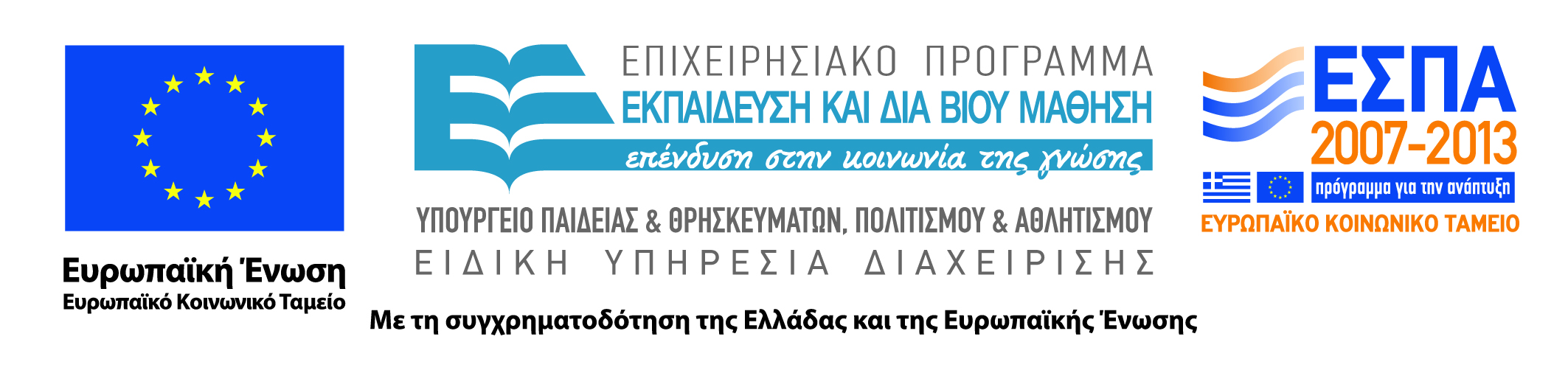 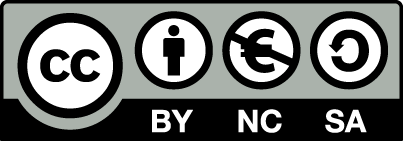 Σημειώματα
Σημείωμα Αναφοράς
Copyright Τεχνολογικό Εκπαιδευτικό Ίδρυμα Αθήνας, Ευάγγελος Δούσης, Ουρανία Γκοβίνα, 2014. Ευάγγελος Δούσης, Ουρανία Γκοβίνα. «Ογκολογική Νοσηλευτική. Ενότητα 9: Ορμονικές και Συμπληρωματικές Θεραπείες». Έκδοση: 1.0. Αθήνα 2014. Διαθέσιμο από τη δικτυακή διεύθυνση: ocp.teiath.gr.
Σημείωμα Αδειοδότησης
Το παρόν υλικό διατίθεται με τους όρους της άδειας χρήσης Creative Commons Αναφορά, Μη Εμπορική Χρήση Παρόμοια Διανομή 4.0 [1] ή μεταγενέστερη, Διεθνής Έκδοση.   Εξαιρούνται τα αυτοτελή έργα τρίτων π.χ. φωτογραφίες, διαγράμματα κ.λ.π., τα οποία εμπεριέχονται σε αυτό. Οι όροι χρήσης των έργων τρίτων επεξηγούνται στη διαφάνεια  «Επεξήγηση όρων χρήσης έργων τρίτων». 
Τα έργα για τα οποία έχει ζητηθεί άδεια  αναφέρονται στο «Σημείωμα  Χρήσης Έργων Τρίτων».
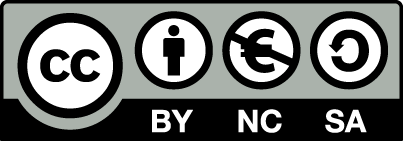 [1] http://creativecommons.org/licenses/by-nc-sa/4.0/ 
Ως Μη Εμπορική ορίζεται η χρήση:
που δεν περιλαμβάνει άμεσο ή έμμεσο οικονομικό όφελος από την χρήση του έργου, για το διανομέα του έργου και αδειοδόχο
που δεν περιλαμβάνει οικονομική συναλλαγή ως προϋπόθεση για τη χρήση ή πρόσβαση στο έργο
που δεν προσπορίζει στο διανομέα του έργου και αδειοδόχο έμμεσο οικονομικό όφελος (π.χ. διαφημίσεις) από την προβολή του έργου σε διαδικτυακό τόπο
Ο δικαιούχος μπορεί να παρέχει στον αδειοδόχο ξεχωριστή άδεια να χρησιμοποιεί το έργο για εμπορική χρήση, εφόσον αυτό του ζητηθεί.
Επεξήγηση όρων χρήσης έργων τρίτων
Δεν επιτρέπεται η επαναχρησιμοποίηση του έργου, παρά μόνο εάν ζητηθεί εκ νέου άδεια από το δημιουργό.
©
διαθέσιμο με άδεια CC-BY
Επιτρέπεται η επαναχρησιμοποίηση του έργου και η δημιουργία παραγώγων αυτού με απλή αναφορά του δημιουργού.
διαθέσιμο με άδεια CC-BY-SA
Επιτρέπεται η επαναχρησιμοποίηση του έργου με αναφορά του δημιουργού, και διάθεση του έργου ή του παράγωγου αυτού με την ίδια άδεια.
διαθέσιμο με άδεια CC-BY-ND
Επιτρέπεται η επαναχρησιμοποίηση του έργου με αναφορά του δημιουργού. 
Δεν επιτρέπεται η δημιουργία παραγώγων του έργου.
διαθέσιμο με άδεια CC-BY-NC
Επιτρέπεται η επαναχρησιμοποίηση του έργου με αναφορά του δημιουργού. 
Δεν επιτρέπεται η εμπορική χρήση του έργου.
Επιτρέπεται η επαναχρησιμοποίηση του έργου με αναφορά του δημιουργού
και διάθεση του έργου ή του παράγωγου αυτού με την ίδια άδεια.
Δεν επιτρέπεται η εμπορική χρήση του έργου.
διαθέσιμο με άδεια CC-BY-NC-SA
διαθέσιμο με άδεια CC-BY-NC-ND
Επιτρέπεται η επαναχρησιμοποίηση του έργου με αναφορά του δημιουργού.
Δεν επιτρέπεται η εμπορική χρήση του έργου και η δημιουργία παραγώγων του.
διαθέσιμο με άδεια 
CC0 Public Domain
Επιτρέπεται η επαναχρησιμοποίηση του έργου, η δημιουργία παραγώγων αυτού και η εμπορική του χρήση, χωρίς αναφορά του δημιουργού.
Επιτρέπεται η επαναχρησιμοποίηση του έργου, η δημιουργία παραγώγων αυτού και η εμπορική του χρήση, χωρίς αναφορά του δημιουργού.
διαθέσιμο ως κοινό κτήμα
χωρίς σήμανση
Συνήθως δεν επιτρέπεται η επαναχρησιμοποίηση του έργου.
29
Διατήρηση Σημειωμάτων
Οποιαδήποτε αναπαραγωγή ή διασκευή του υλικού θα πρέπει να συμπεριλαμβάνει:
το Σημείωμα Αναφοράς
το Σημείωμα Αδειοδότησης
τη δήλωση Διατήρησης Σημειωμάτων
το Σημείωμα Χρήσης Έργων Τρίτων (εφόσον υπάρχει)
μαζί με τους συνοδευόμενους υπερσυνδέσμους.
Χρηματοδότηση
Το παρόν εκπαιδευτικό υλικό έχει αναπτυχθεί στo πλαίσιo του εκπαιδευτικού έργου του διδάσκοντα.
Το έργο «Ανοικτά Ακαδημαϊκά Μαθήματα στο Πανεπιστήμιο Αθηνών» έχει χρηματοδοτήσει μόνο την αναδιαμόρφωση του εκπαιδευτικού υλικού. 
Το έργο υλοποιείται στο πλαίσιο του Επιχειρησιακού Προγράμματος «Εκπαίδευση και Δια Βίου Μάθηση» και συγχρηματοδοτείται από την Ευρωπαϊκή Ένωση (Ευρωπαϊκό Κοινωνικό Ταμείο) και από εθνικούς πόρους.
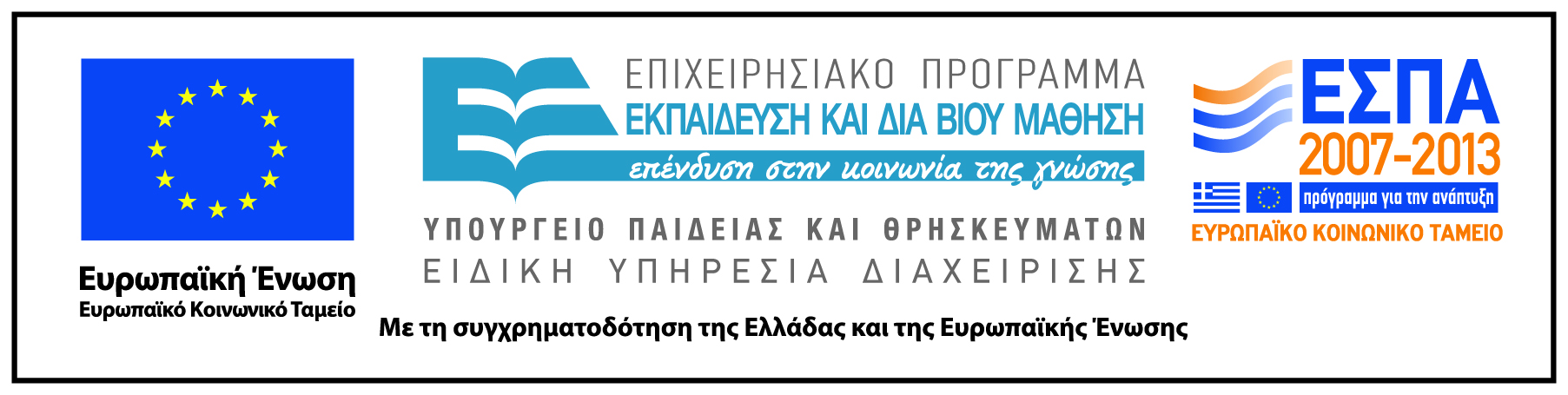